Anatomie
stavba organismu – tkáně: pojivová tkáň  vazivová, chrupavčitá, kostní, svalová tkáň, kosterní soustava – fce, stavba, druhy kostí, spojení kostí – druhy kloubních spojení, druhy pohybů v kloubech, vazy, svaly – struktura a dělení kosterních svalů, typy svalové kontrakce, šlachy
Prvky pohybového systému:
opěrný subsystém – kosti a klouby
svalový subsystém – svaly a šlachy
řídící subsystém – tvoří CNS a periferní nervový systém
zásobovací neboli energetický subsystém – cévy, zabezpečující přísun potřebných látek
Tkáně
Pojivová – mnoho mezibuněčné hmoty
Vazivová tkáň  
Chrupavčitá tkáň 
Kostní tkáň 
Svalová
Nervová
(epitel, tělní tekutiny)
Kosterní soustava
Přes 200 kostí
Funkce opěrná a ochranná
Pohyb segmentů prostřednictvím pohyblivých spojení kostí
Dlouhé kosti – duté – na končetinách – opora pro svaly
Krátké kosti – kostní celky – plasticita pohybu
Ploché kosti – krycí funkce
Stavba kosti
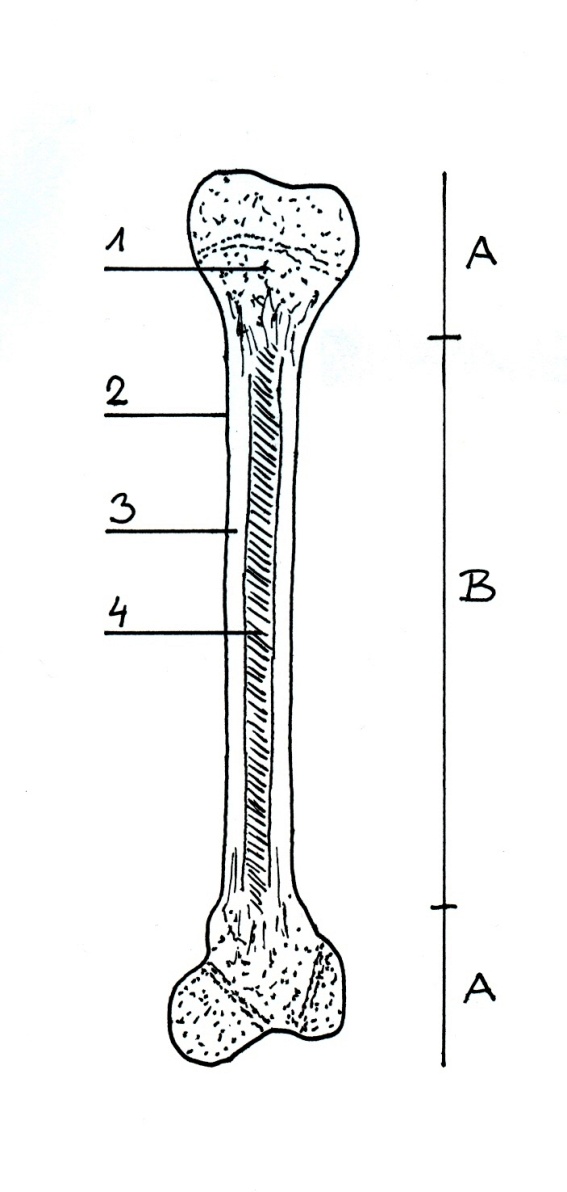 Okostice
Kostní tkáň 
 Fibrilární – vláknitá 
Lamelární - vrstevnatá
Spongiózní
Kompaktní
Kostní dřeň
Spojení kostí
Nepohyblivá – polopevná spojení vazivovou tkání
Pohyblivá – kloub – větší rozsah pohybu
hlavice / jamka
Okostice
Vazivové pouzdro
Synoviální vrstva
Synoviální tekutina
Chrupavka (menisky)
Kloubní výstelka
Hutná a houbovitá kost
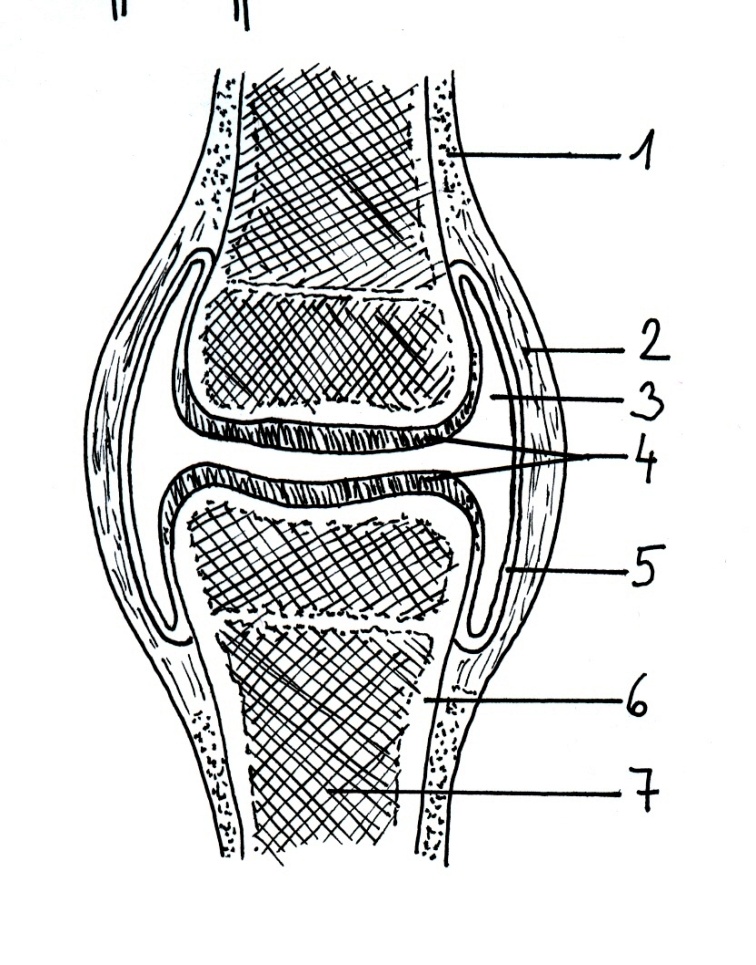 Funkce chrupavky
Tlumení nárazů
Přenos tlaku
Rozložení působících sil
Vyrovnání nerovnosti dotykových ploch
Menisky – vyrovnání zakřivení styčných ploch ve složených kloubech
Pohyby v kloubu
Lineární – samostatně se prakticky nevyskytuje
Úhlové – všechny body segmentu opisují kružnici
Kulové, válcové, eliptické klouby, kladkové klouby
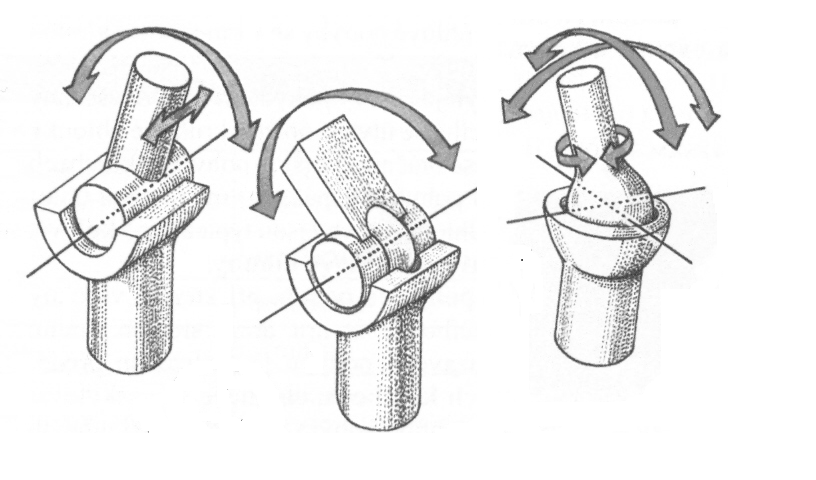 Šlachy
Spojení svalu s kostí
Přenos síly ze svalu na kost, ukládání elastické energie
Tvořeny elastinovými a kolagenními vlákny
Pevnost ovlivněna průřezem
Tuhost šlachy je funkcí prodloužení – čím větší prodloužení, tím větší tuhost
Šlachy se prodlužují při kontrakci svalu – nejvyšší zátěž
Pevnost šlachy vyšší než pevnost odpovídajícího svalu
Vazy
Funkce
Stabilizace kloubu
Usměrnění pohybu
Vymezení pohyblivosti
Z kolagenních (pevnost) a elastinových (pružnost) vláken,  fibroblastů, nerovnoměrné uspořádání
Tuhost vazu se mění s působící silou nelineárně – fáze
Narovnávání vláken
Zpevnění
Přetržení jednotlivých vláken
Přerozdělení síly na ostatní vlákna a jejich přetržení
Svalový subsystém
Pohyb a stabilita skeletu
Asi 600 svalů
Muži 36% hmotnosti, ženy 32 %, sportovci až 45%
Kožní/kosterní
Hladké/příčně pruhované/srdeční
Složení svalu
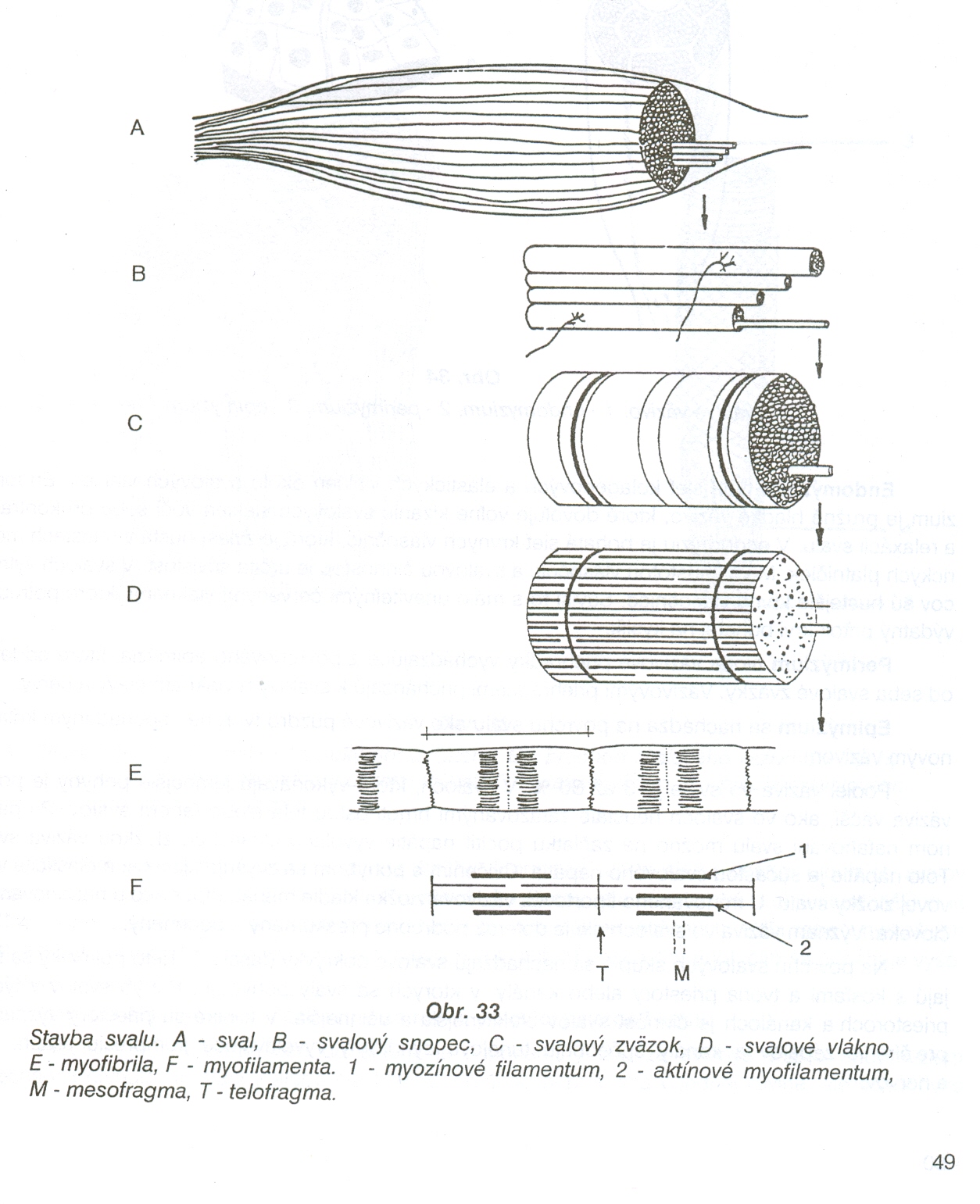 Svalová vlákna, vazivo, pomocná zařízení
Sarkomery (opakující se úseky) tvoří myofibrily, ze kterých se skládá svalové vlákno.
Svalová vlákna se tvoří primární, pak sekundární svazky, které se sdružují do snopců, které vytvářejí sval
Dělení svalů
Dlouhé / krátké / ploché
Jednokloubové / vícekloubové
Zpeřené – velká síla, malý zdvih/ nezpeřené – snopce ve směru tahu
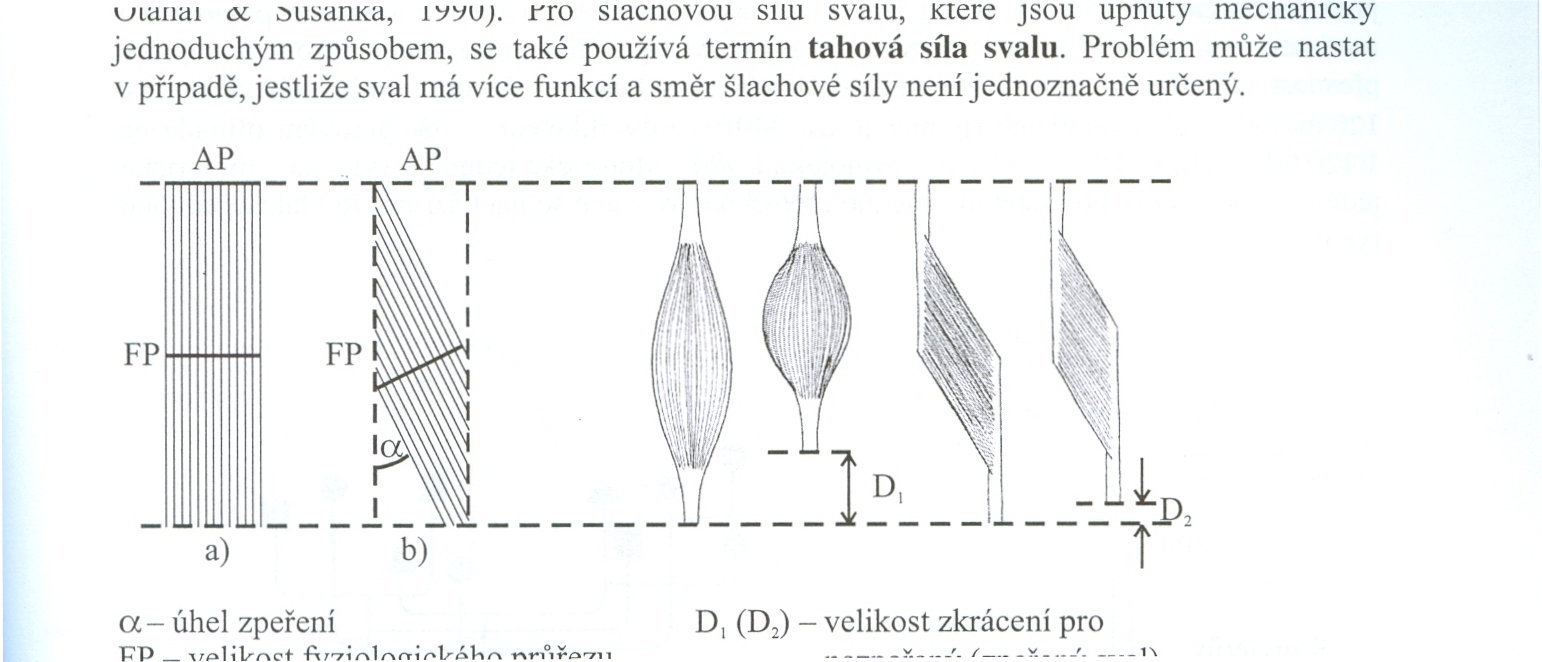 Svalové kontrakce
Izometrická – nulová práce, rychlá únava
Anizometrická
Koncentrická – zrychlující účinek, zkrácení kosterního svalu prům. o 57%, menší než izometrická, koná se práce




Rychlost se zvyšuje se snižujícím se odporem (max. 20-140ms)
Excentrická – brzdící účinek, protažení svalu je prací antagonisty, hromadění deformační energie
Může být izotonická – stálé svalové napětí
Síla svalového stahu
Determinanty maximální síly, rychlosti a výkonu svalu 
délka svalového vlákna,
plocha fyziologického příčného řezu,
celková svalová masa
Menší význam má
Úhel svalových vláken vůči úponu,
vnitřní spoje mezi svalovými vlákny.